Reproduction
Male Reproductive System
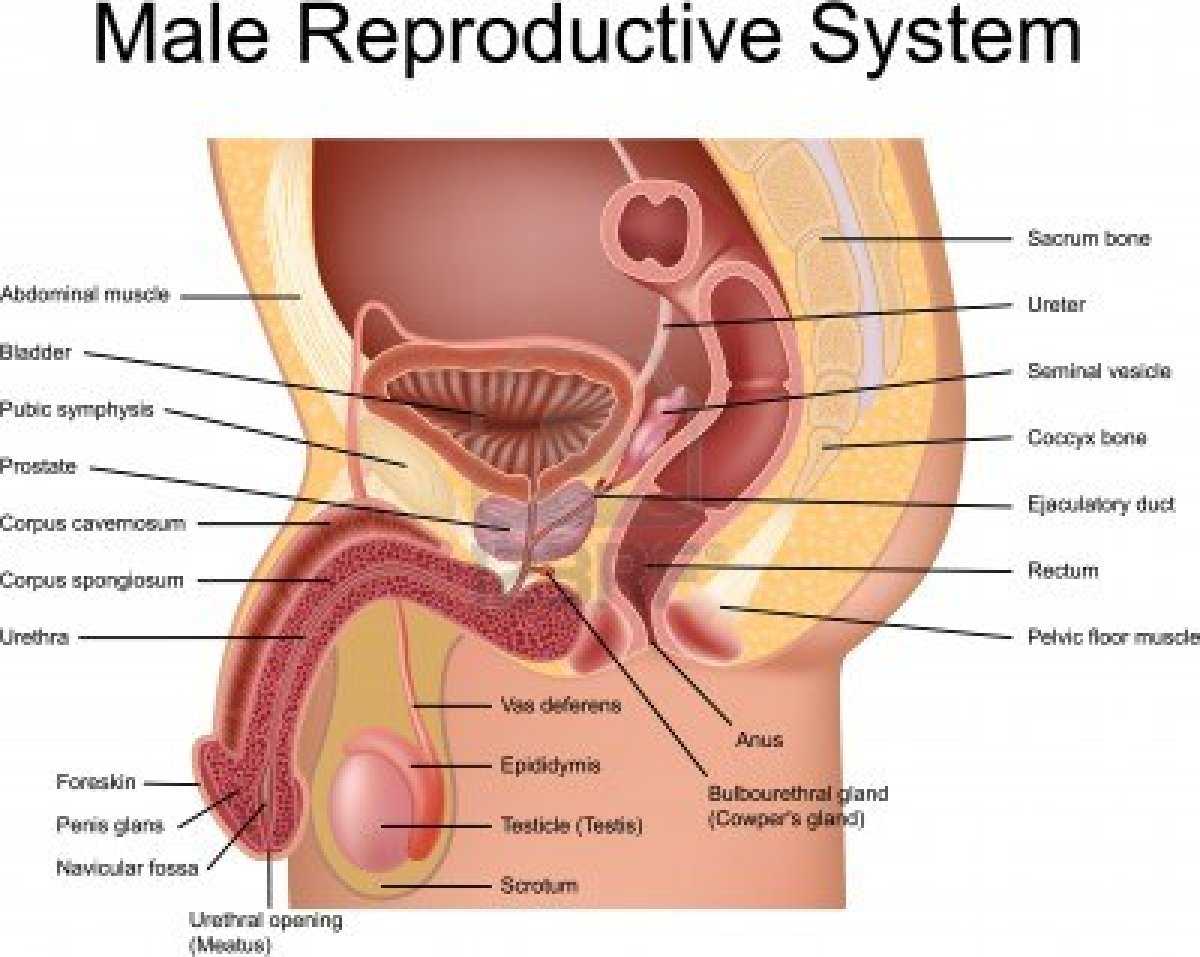 Is reproduction necessary?
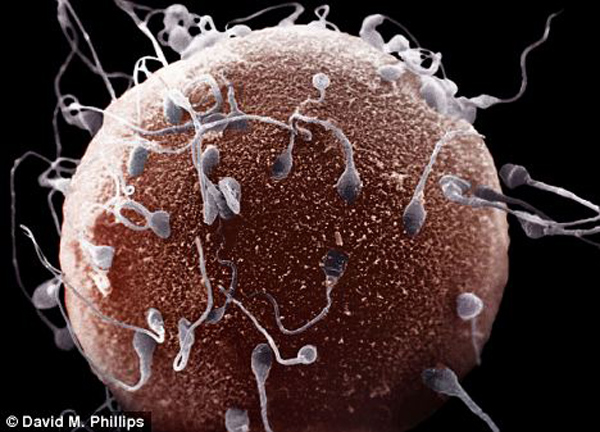 The purpose of the reproductive system is to pass on your genes to the next generation

Fitness in animals is about passing on your genes to the most babies (not necessarily in humans though...)

Reproduction is about making and spreading gametes
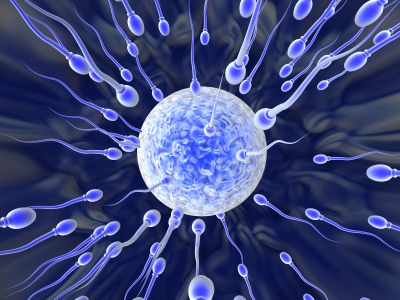 The health of your reproductive system is important so that you are able to reproduce (when you make that decision)
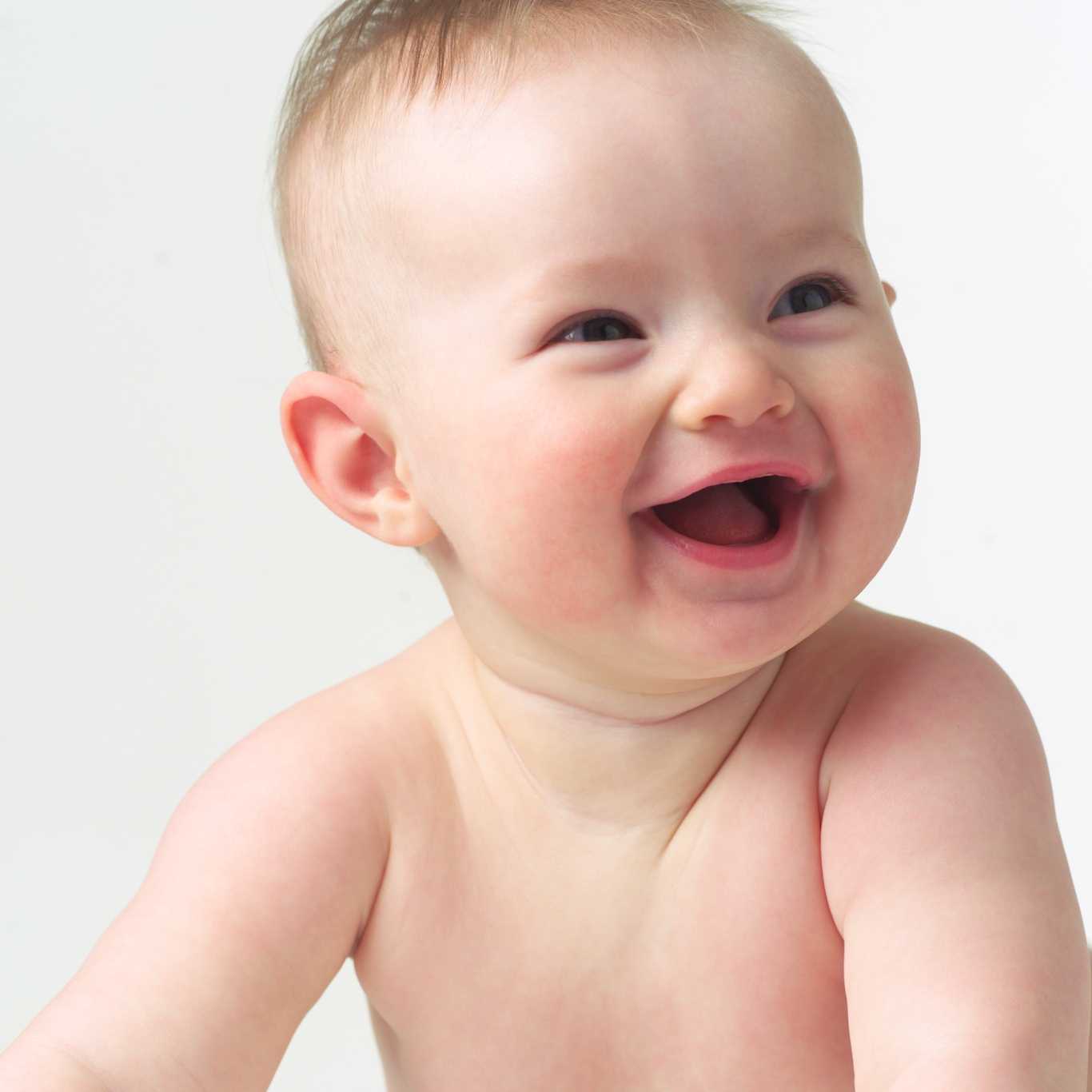 Mitosis vs meiosis?  
When does your body do each process and why?
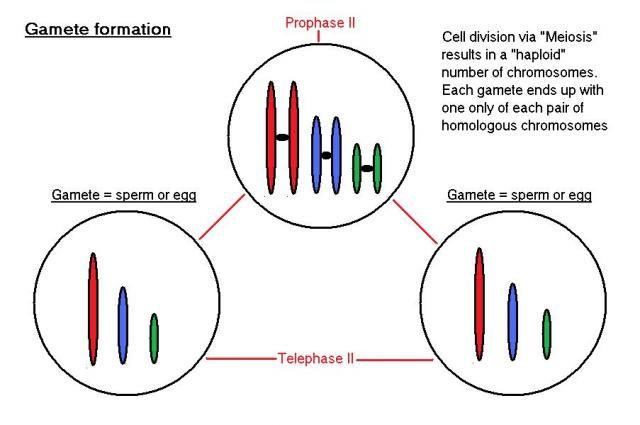 Male vs. female meiosis?

What is the difference?

Why might this be?
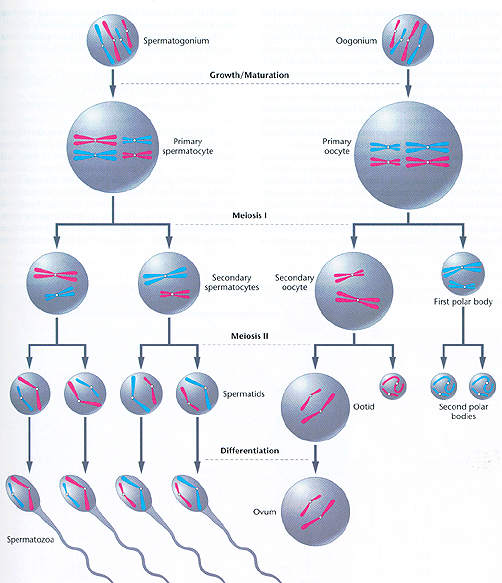 Spermatogenesis

BETWEEN the sertoli cells of the seminiferous tubules in the testes
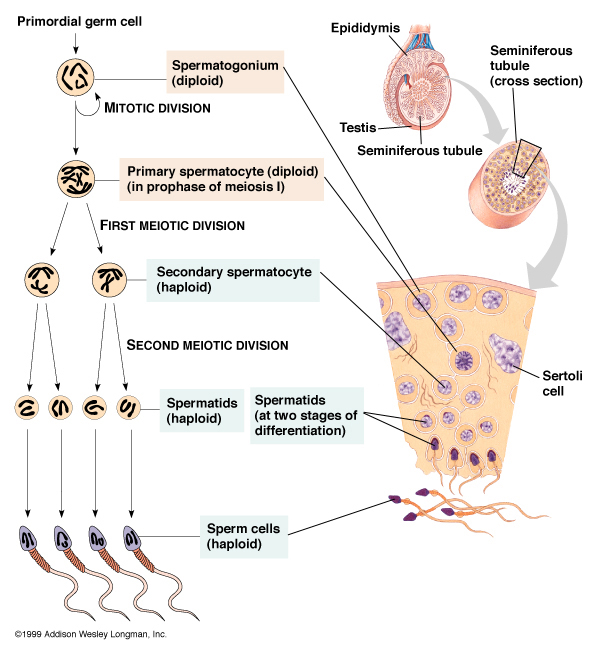 Which is a sertoli cell and which is a leydig cell?  Why do you think?
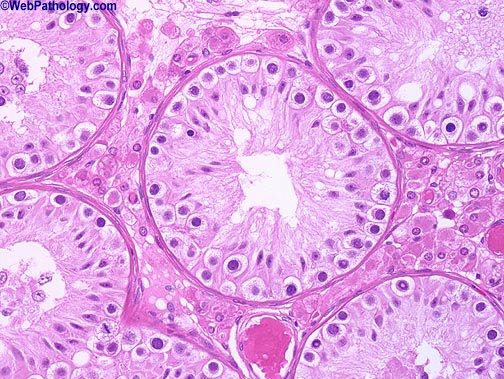 Gametes - Sperm
1. Head of sperm houses nucleus with chromosomes

2.  Acrosome houses the enzymes needed to break through the covering the ovum

3.  Mitochondria will create ATP for energy for the sperm to be able to move

4.  Tail creates a whip-like motion for the sperm to move and find the ovum
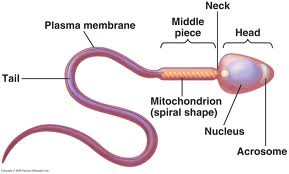 Facts About Sperm
Sperm stay alive for 24 - 48 hours inside female reproductive tract
tails of sperm have "odour receptors" and scientists now believe that they "smell" towards the egg as a sensing of which fallopian tube to travel up
50 - 500 million sperm per ejaculate
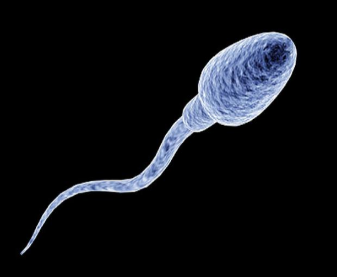 Path of the Sperm
Why might a longer tube for sperm production be an evolutionary advantage?
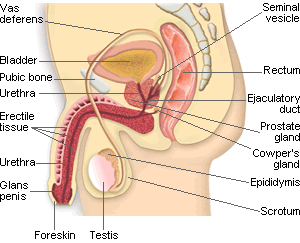 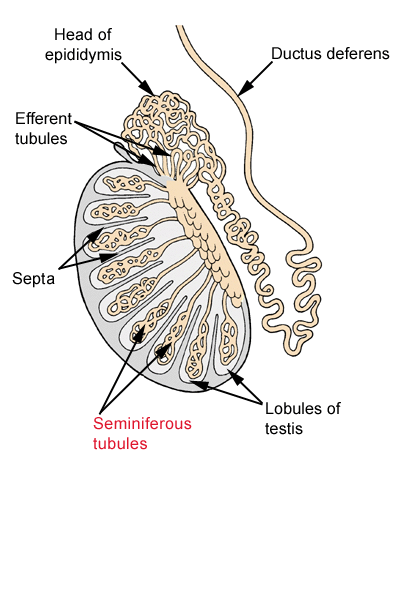 3 accessory Glands of the Male Reproductive System
1.  Seminal vesicle 
	a. makes up 65% of the seminal fluid
	b. makes the semen an alkaline solution (neutralize acidity of vagina)
	c. adds citrate (for Kreb's cycle) to make ATP
	d. adds fructose (for glycolysis)  to make ATP
	e. adds prostaglandins (causes muscle contractions in vagina)

2.  Prostrate Gland
	a. makes up 30% of seminal fluid
	b.  adds zinc (stabilizes health of DNA)


3.  Cowper's Gland (also called bulbourethral gland)
	a. makes up less than 1% of the seminal fluid
	b. pre-ejaculate
	c. neutralizes the urine that might be left in the urethra
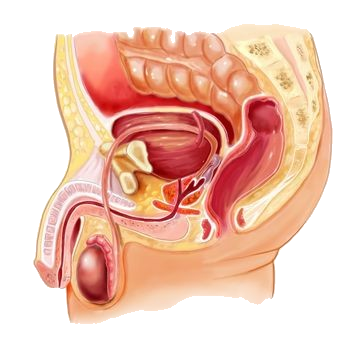 Hormones of Male Reproductive System
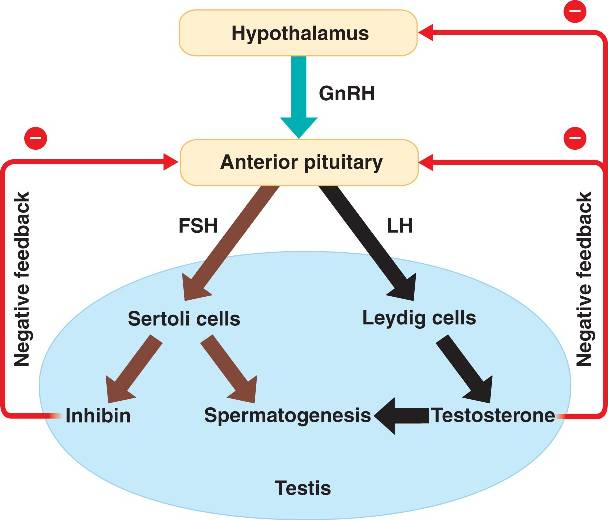 Hormones of Male Reproductive System
FSH (from pituitary gland)
Follicle Stimulating Hormone
GnRH (from hypothallamus)
Gonadotrophic Releasing Hormone

Stimulates the pituitary gland to release LH and FSH hormones
stimulates the testis to start making sperm
Testosterone 
(from interstitial cells in testis)

maintains the secondary sex characteristics that develop at puberty
LH (from pituitary gland)
Luteinizing Hormone 
Controls the release of testosterone
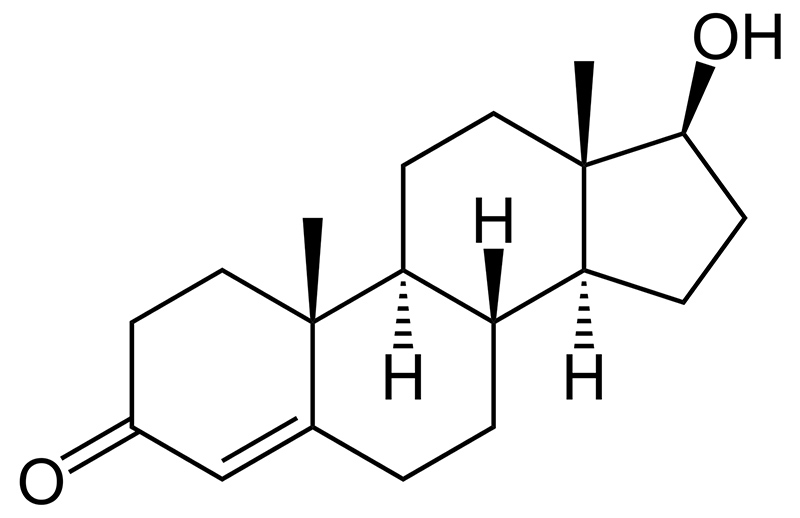 Testosterone
What type of macromolecule does this look like?
Secondary Sex Characteristics of Males
1. increased muscles
2.  increased height growth
3. deeper voice
4.  increase in hair growth (body and pubic hair)
5.  receding hair line and pattern baldness
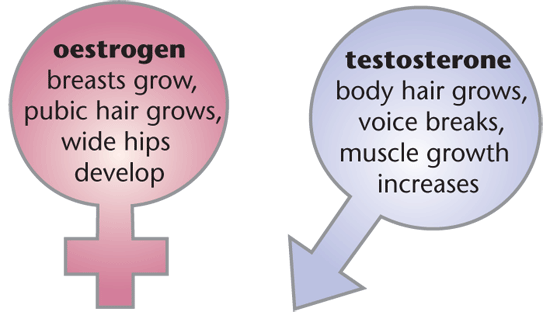 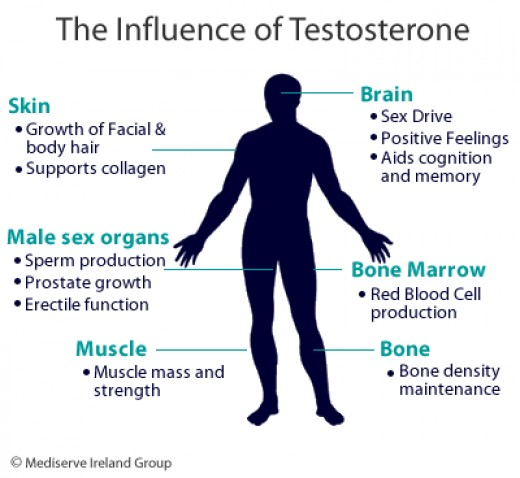 How does an erection occur?
Increase inflow of arterial blood

Decrease outflow of venous blood
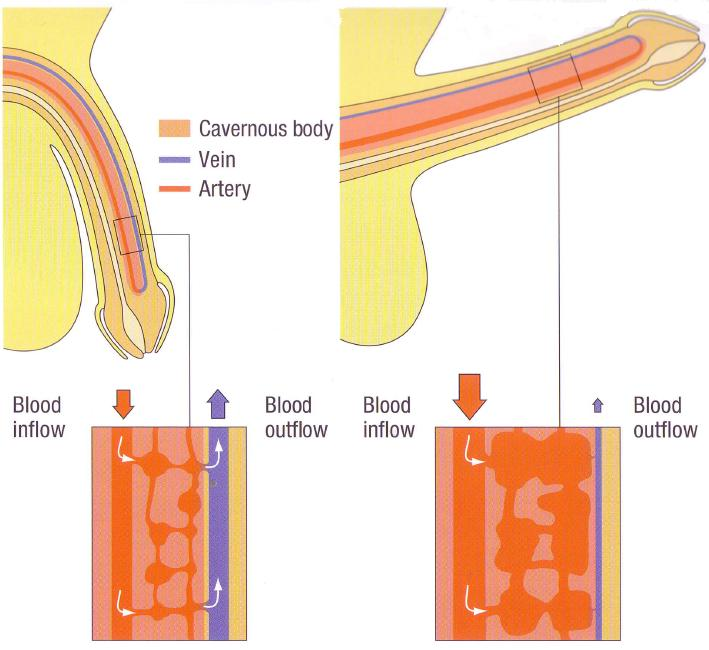 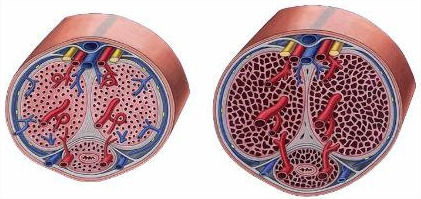 Health Issues Related to Male Reproductive System
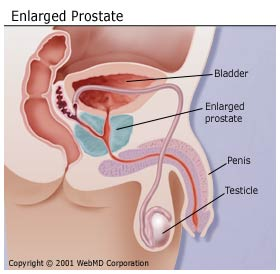 Prostrate Issues
symptoms include  inability to urinate

Swollen prostate can pinch urethra
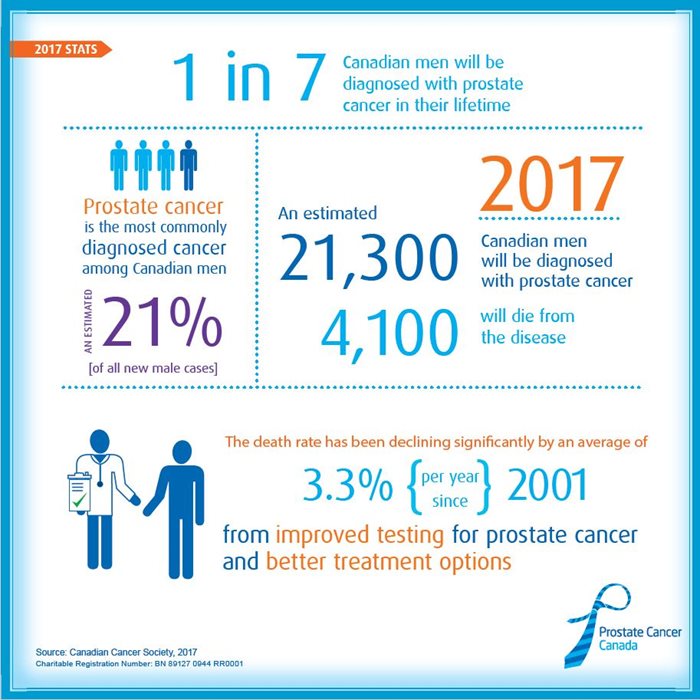 Health Issues Related to Male Reproductive System
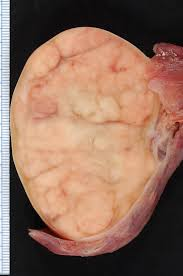 Testicular Cancer
symptoms include a lump or swollen testicle and/or aching of abdomen or groin

do an ultrasound of testicle

occurs most often in men age 20 - 39

men do self testicular exams
1.  Draw the various parts of the male reproductive system:
seminiferous tubules
epididymus
vas deferens
seminal vesicle
prostrate gland
ejaculatory duct
cowpers gland (bulbourethra)
urethra


2.  Draw the male hormone feedback loop for the following hormones:
GnRH
LH
FSH
Testosterone
Worksheet of structure and function
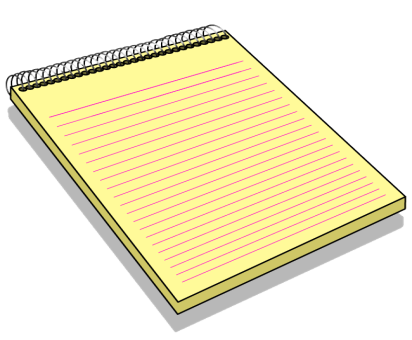 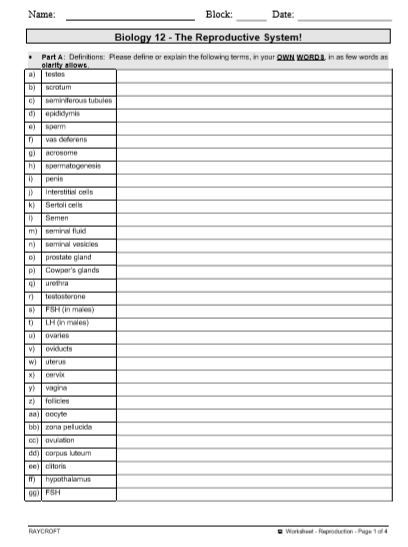